Bizonytalansági tényezők és az egészségfejlesztési irodák elérhetősége az idős lakosság számára
SELYE EKÖP TUDOMÁNYOS FÓRUM
2025.03.20.
Domján Péter, Angyal Viola, Dr. Bertalan Ádám, Dr. Vingender István
Doktori Iskola,
Egészségtudományi tagozat,
Az előadás a Kulturális és Innovációs Minisztérium 2024-2.1.2-EKÖP-KDP-2024-00002 kódszámú egyetemi kutatói ösztöndíj programjának a Nemzeti Kutatási, Fejlesztési és Innovációs Alapból finanszírozott támogatásával készült.
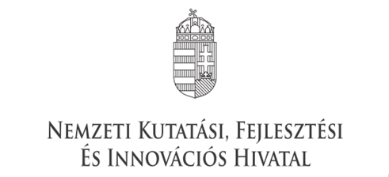 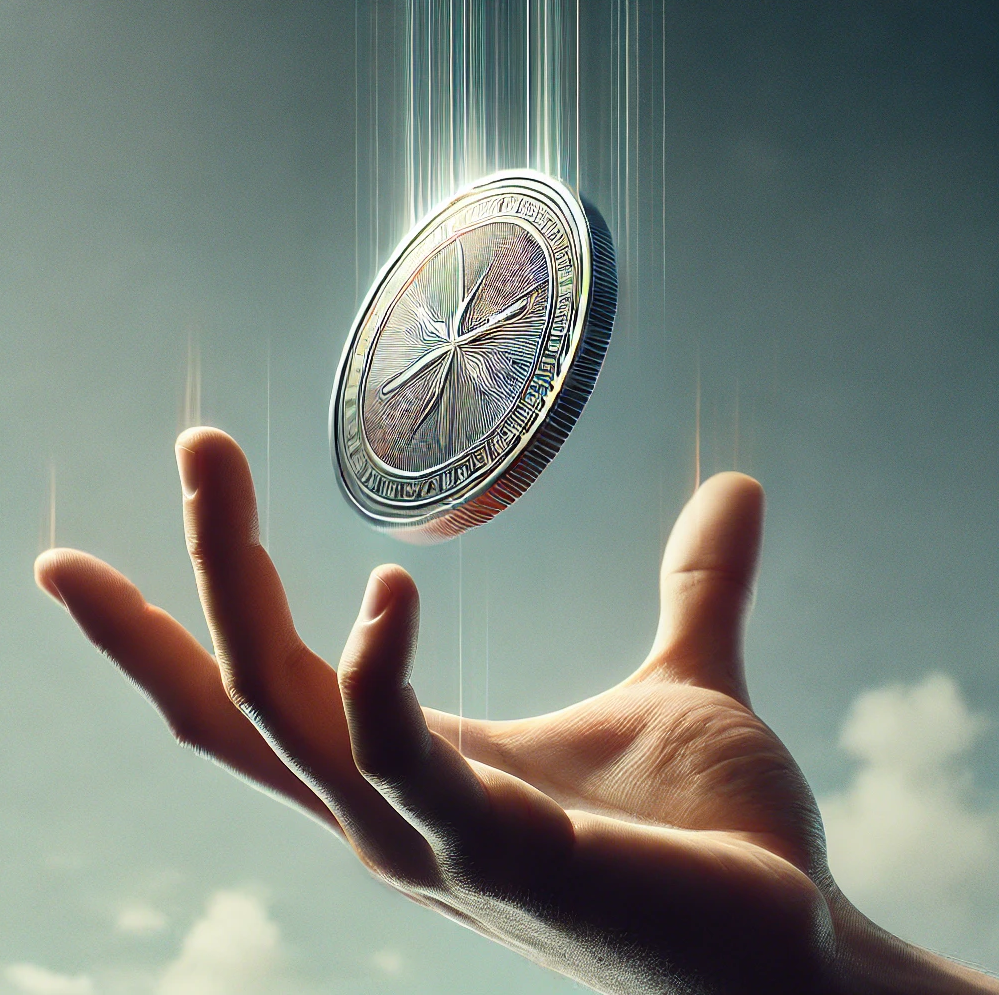 Pénzfeldobás
???
Fej
Írás
Az egészségfejlesztési irodák elhelyezkedése
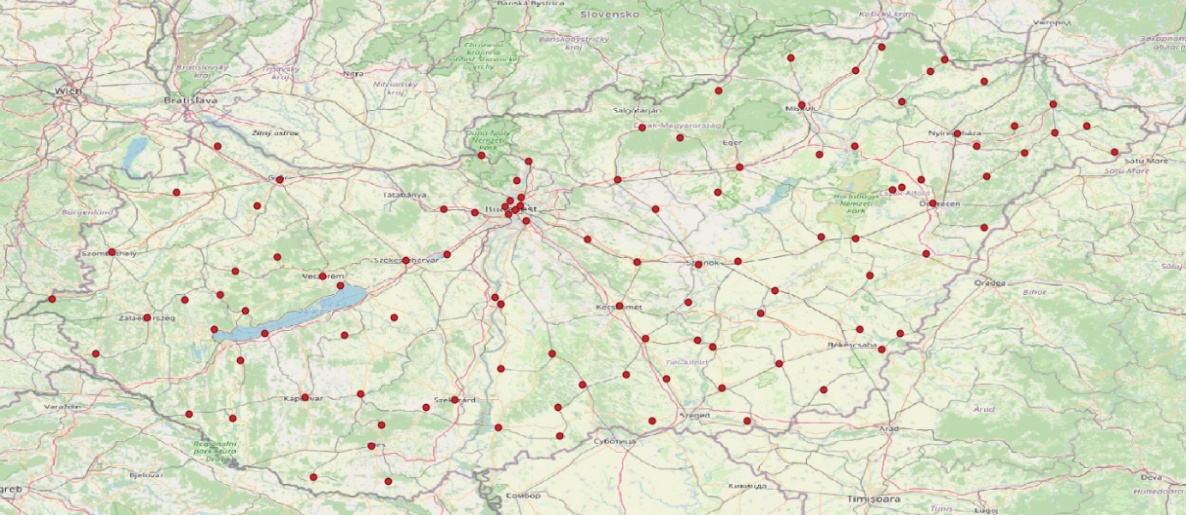 NNGYK adatok alapján QGIS programmal készített ábra, 01.2024 (N=108)
Egészségfejlesztési Iroda
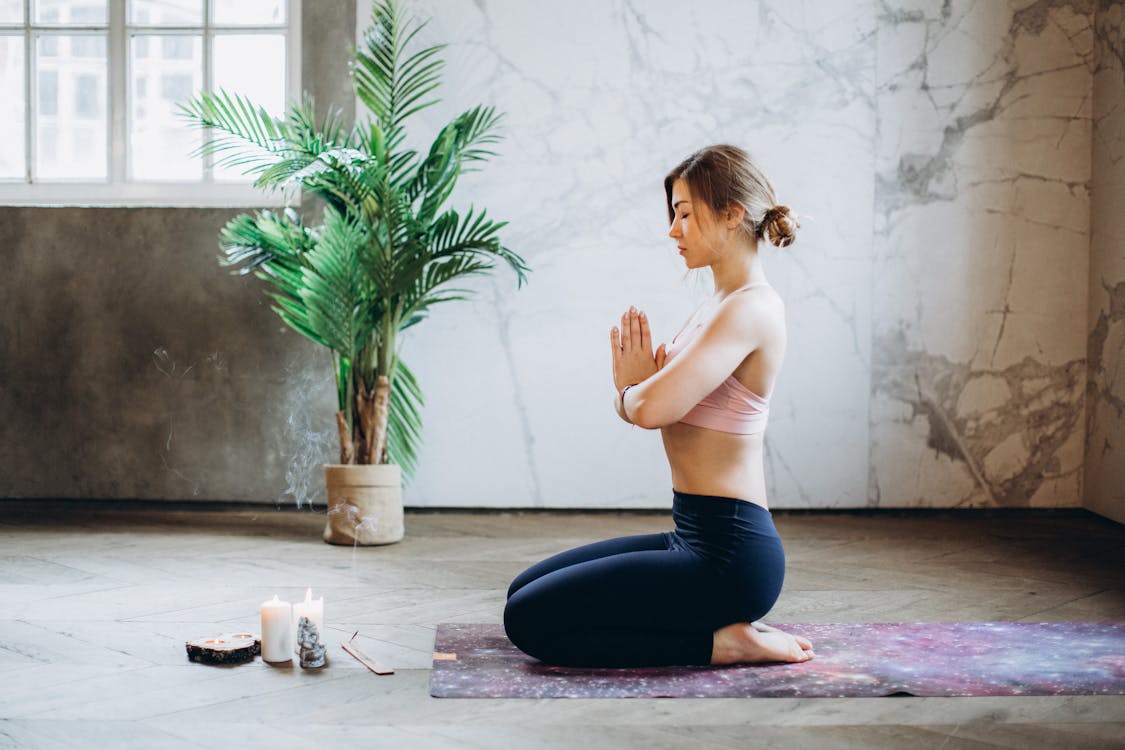 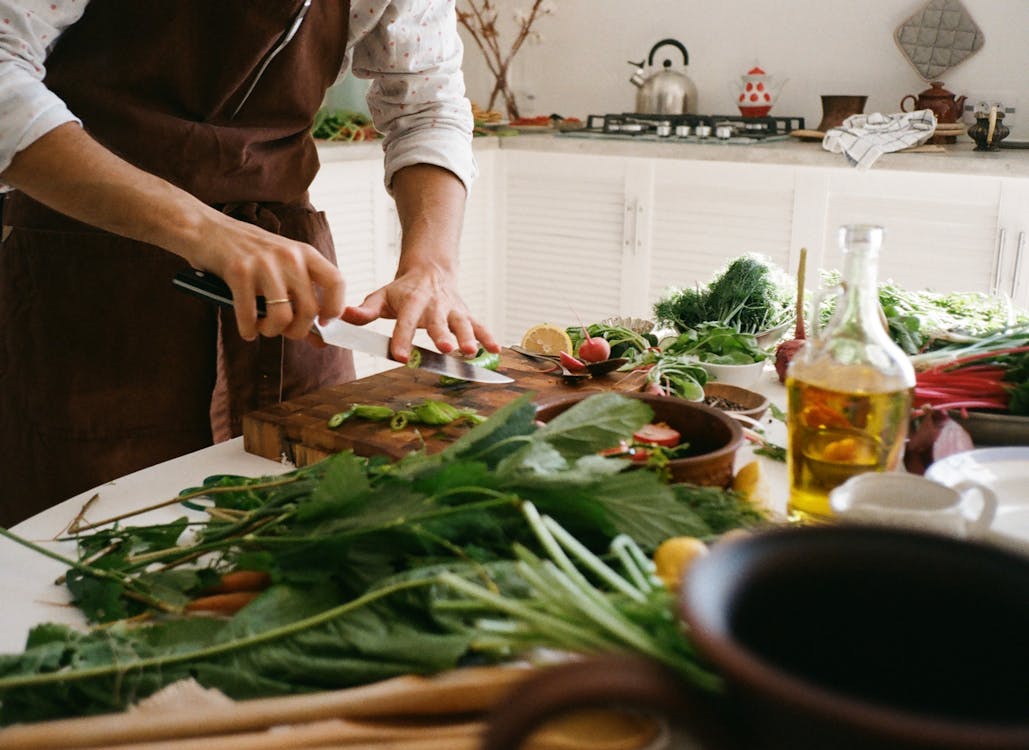 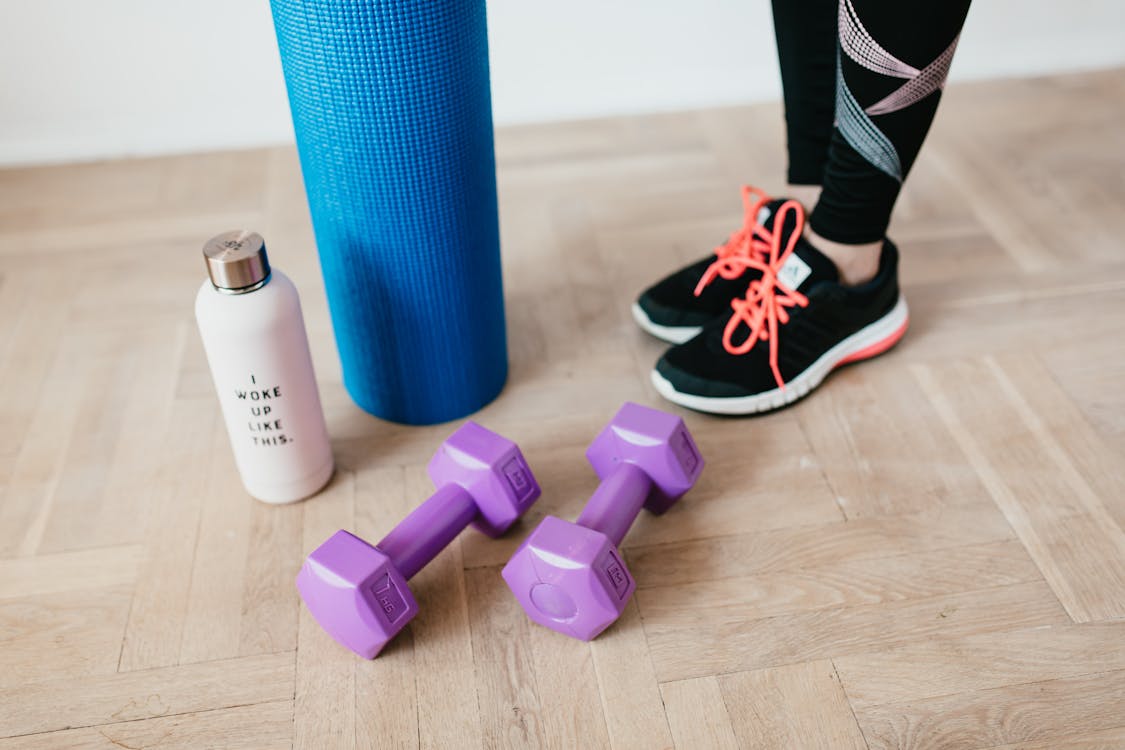 MENTÁLHIGIÉNÉS SZAKEMBER PSZICHOLÓGUS
DIETETIKUS
GYÓGYTORNÁSZ
A KULCS A BETEGSÉGPREVENCIÓ
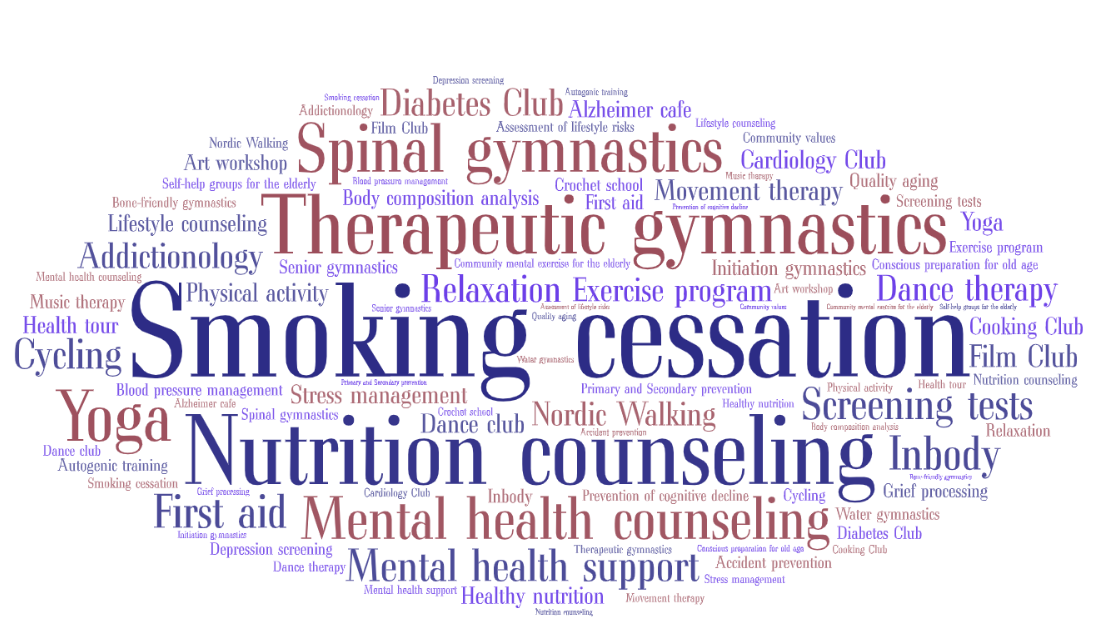 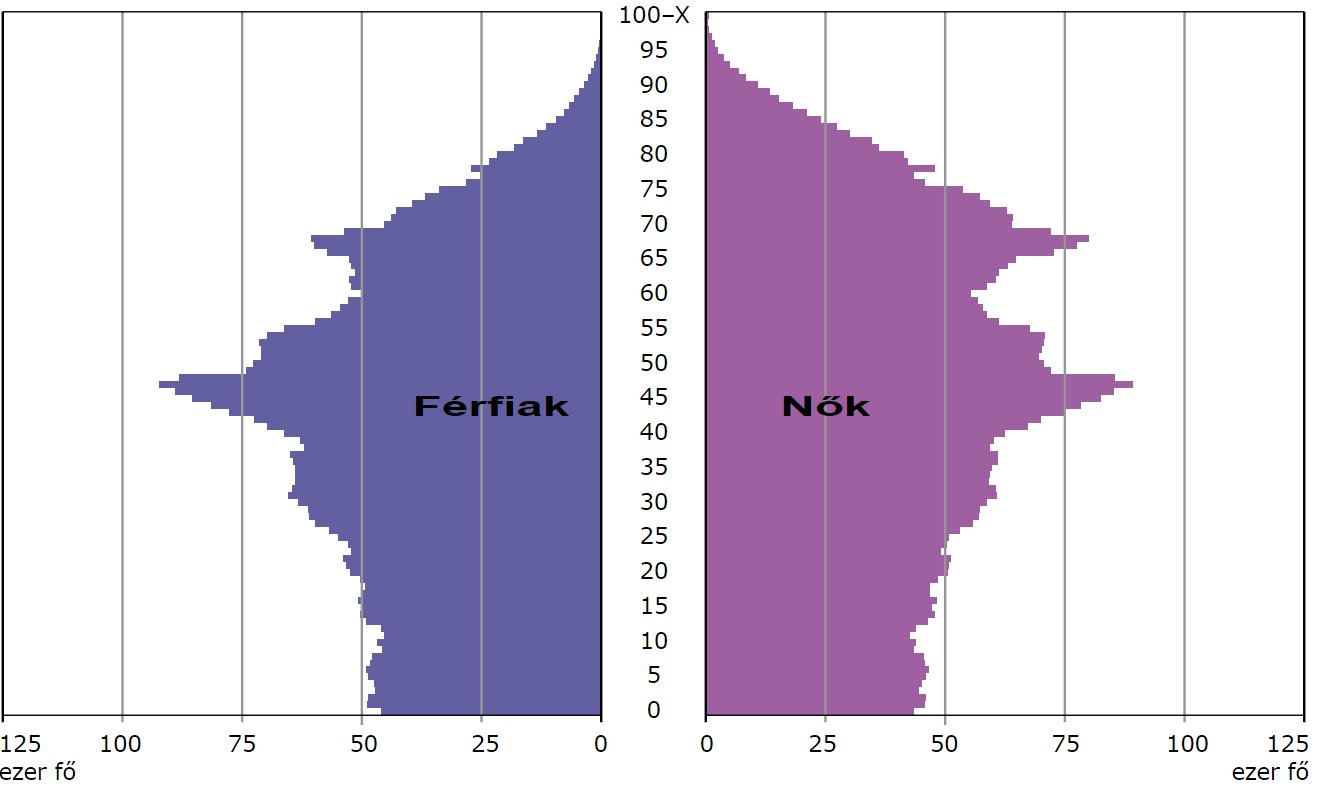 Férfiak
Nők
ezer fő
ezer fő
https://www.ksh.hu/interaktiv/korfak/orszag.html (14.04.2024)
Vizsgálati módszertan
A 108 db EFI Iroda geokoordinátáit 
Quantum GIS szoftverben rögzítettük a topológiai vizsgálat miatt.

A vármegyék korcsoportos lakosságszáma (KSH, 2022) és az EFI Irodák megyei szintű gyakorisága (NNK, 2022) alapján az alábbi 
statisztikai számításokat végeztük el (MS Excel-ben):
Lorenz-görbe (+ Gini Index)
Lokáció-koncentráció Index (LQ)
Herfindahl-Hirschman Index (HHI)
Shannon-entropia Index (H)
+ GEPHI (gráfelemzés)
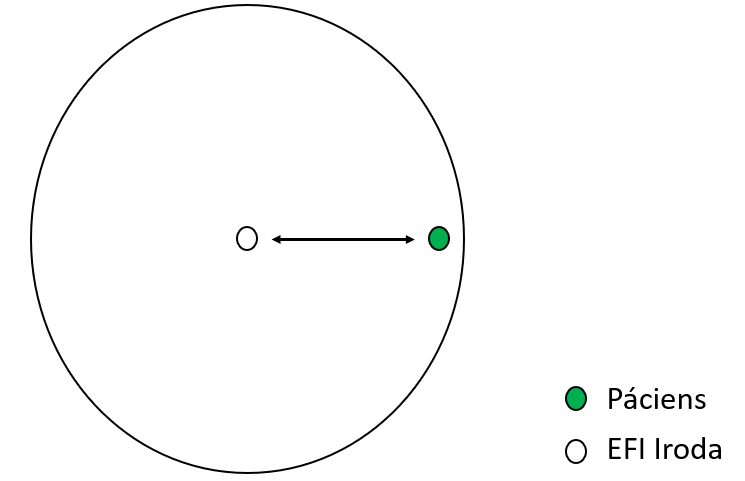 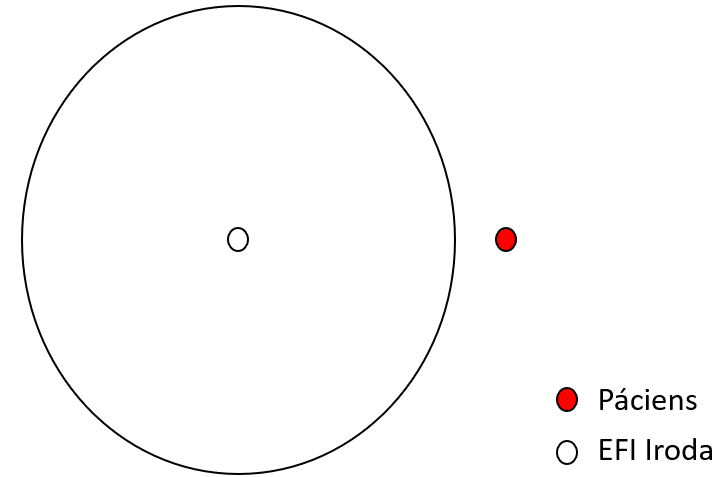 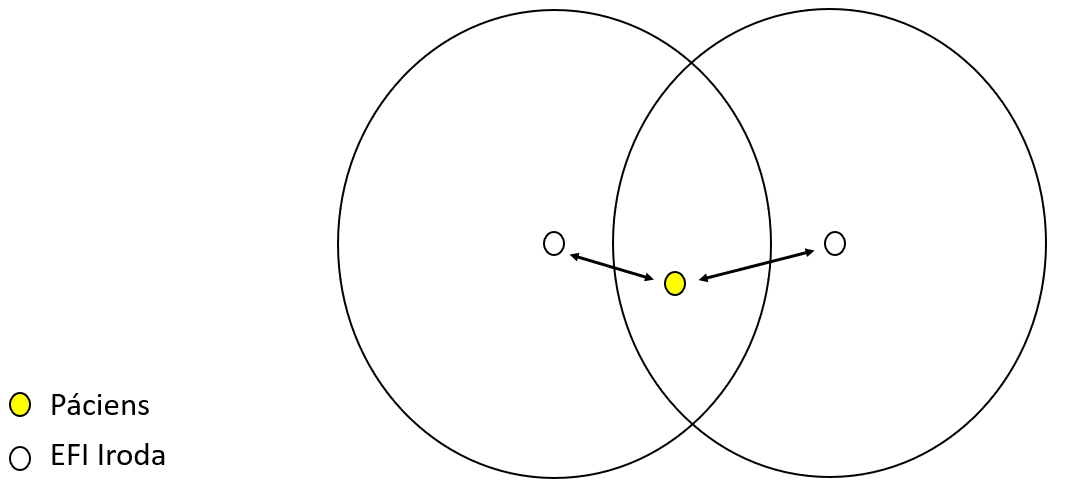 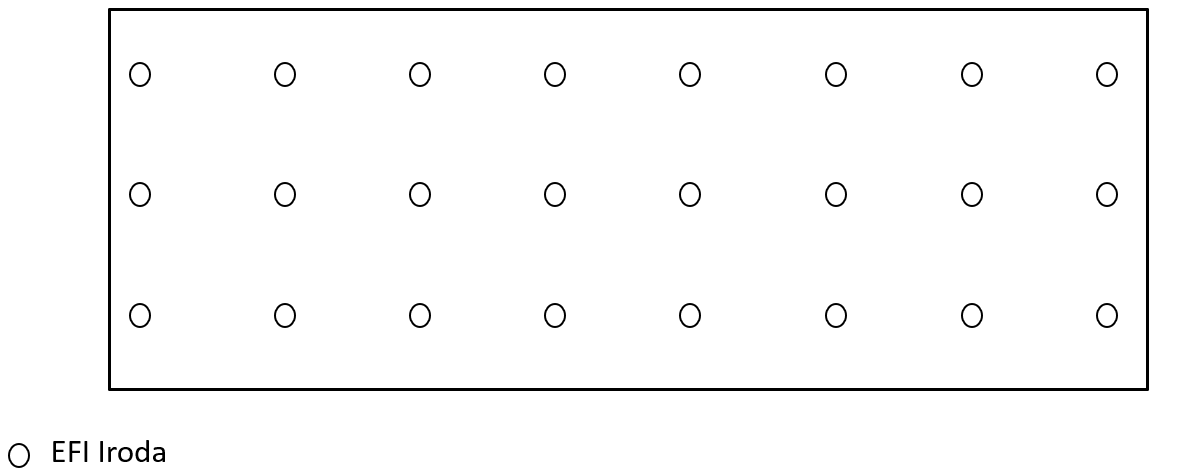 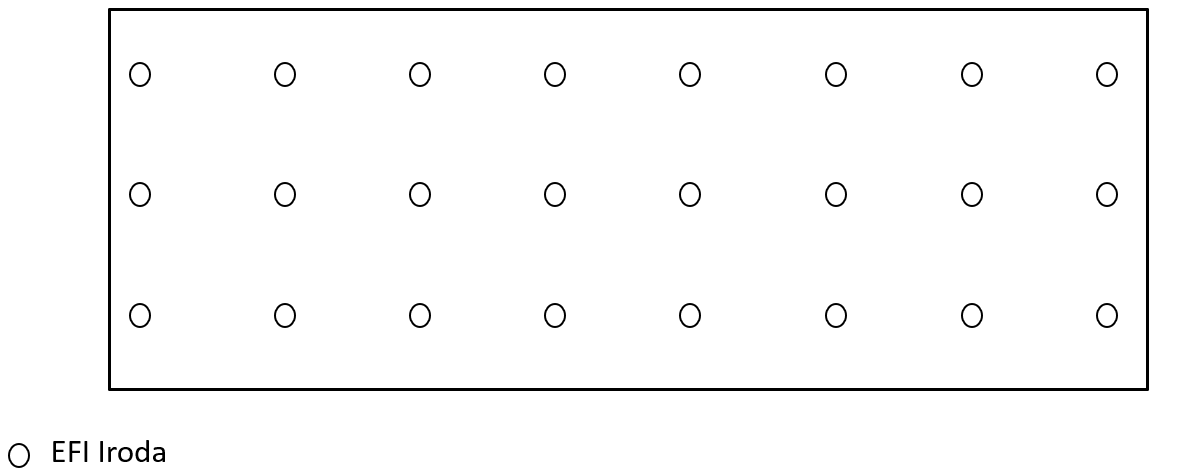 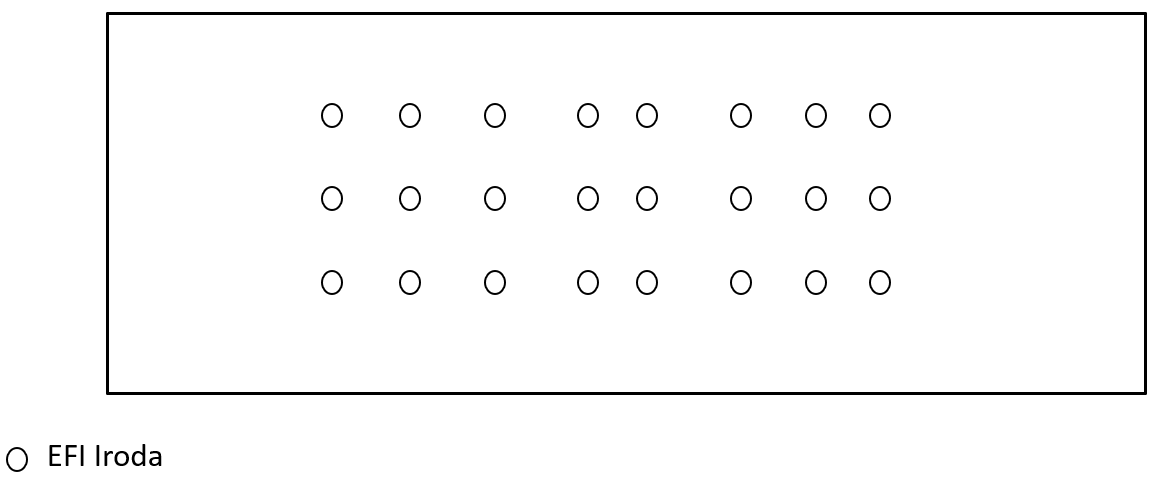 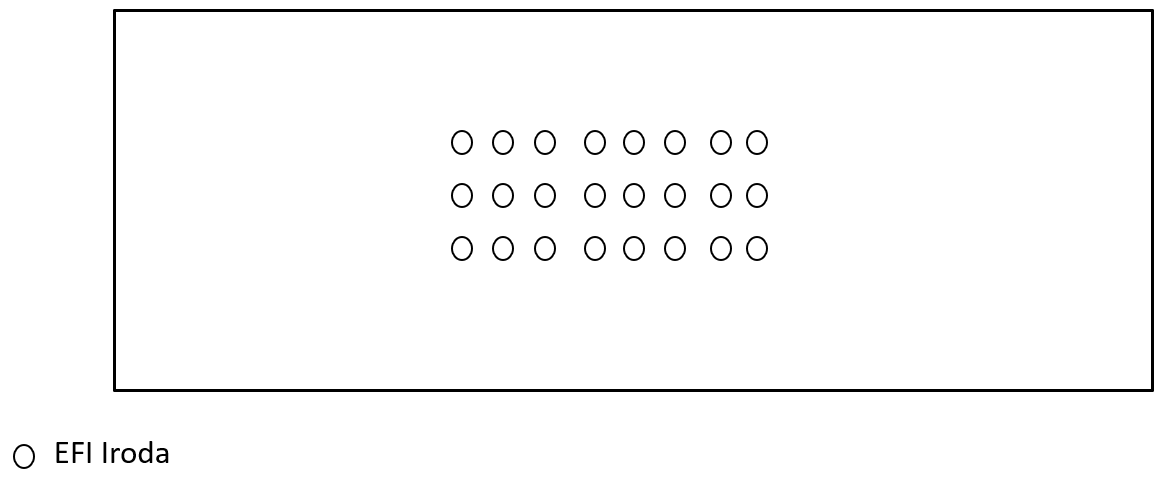 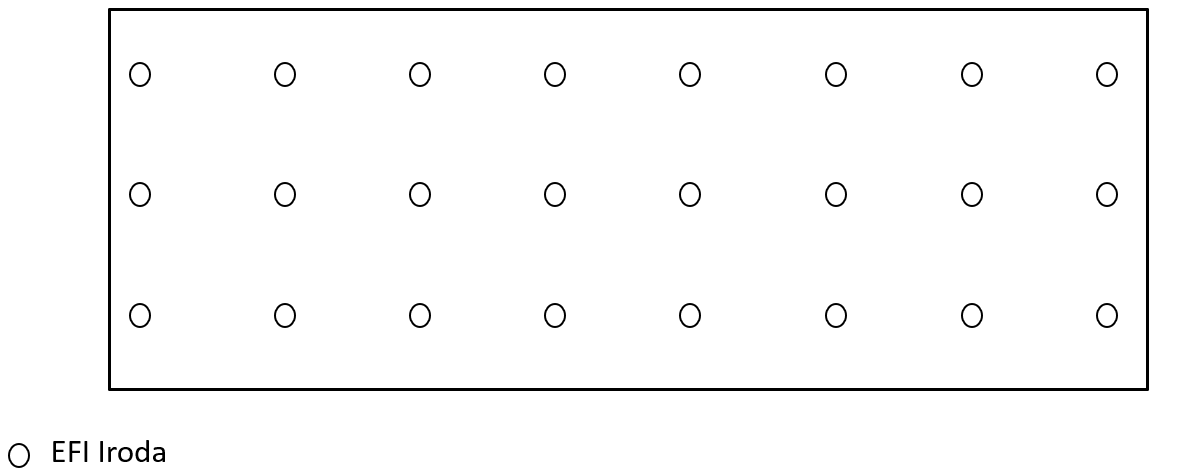 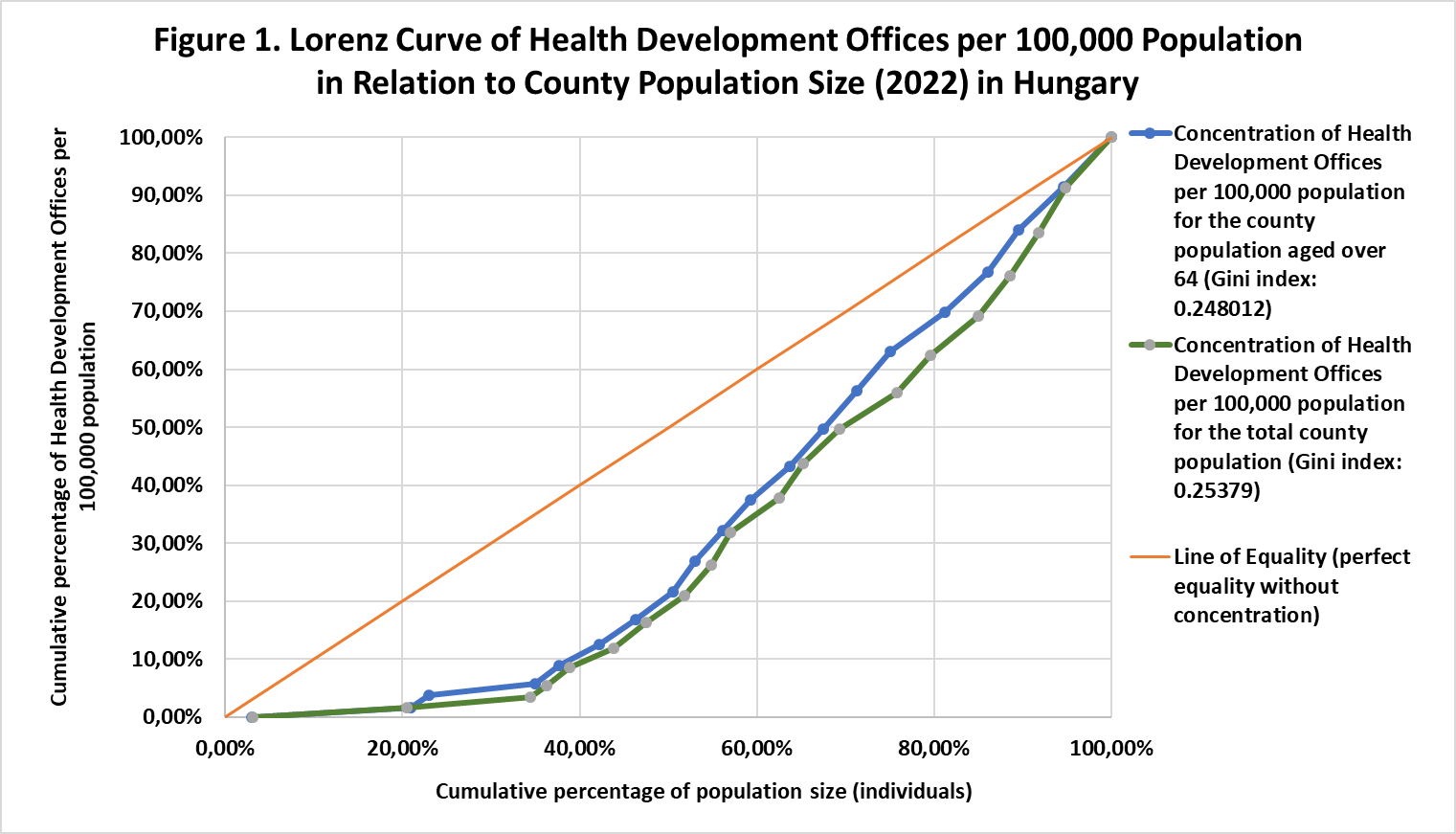 Data collected from 108 Health Development Offices (HDOs) across 19 counties and Budapest.
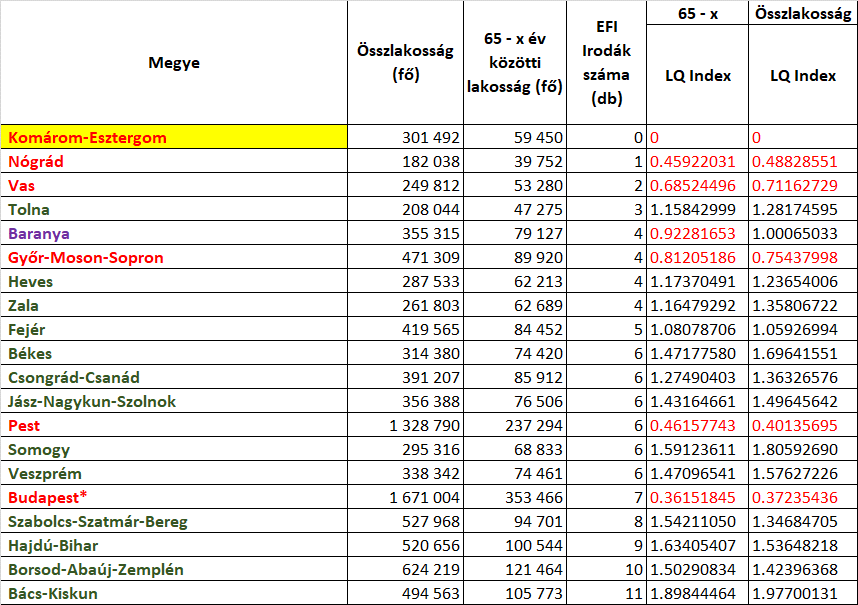 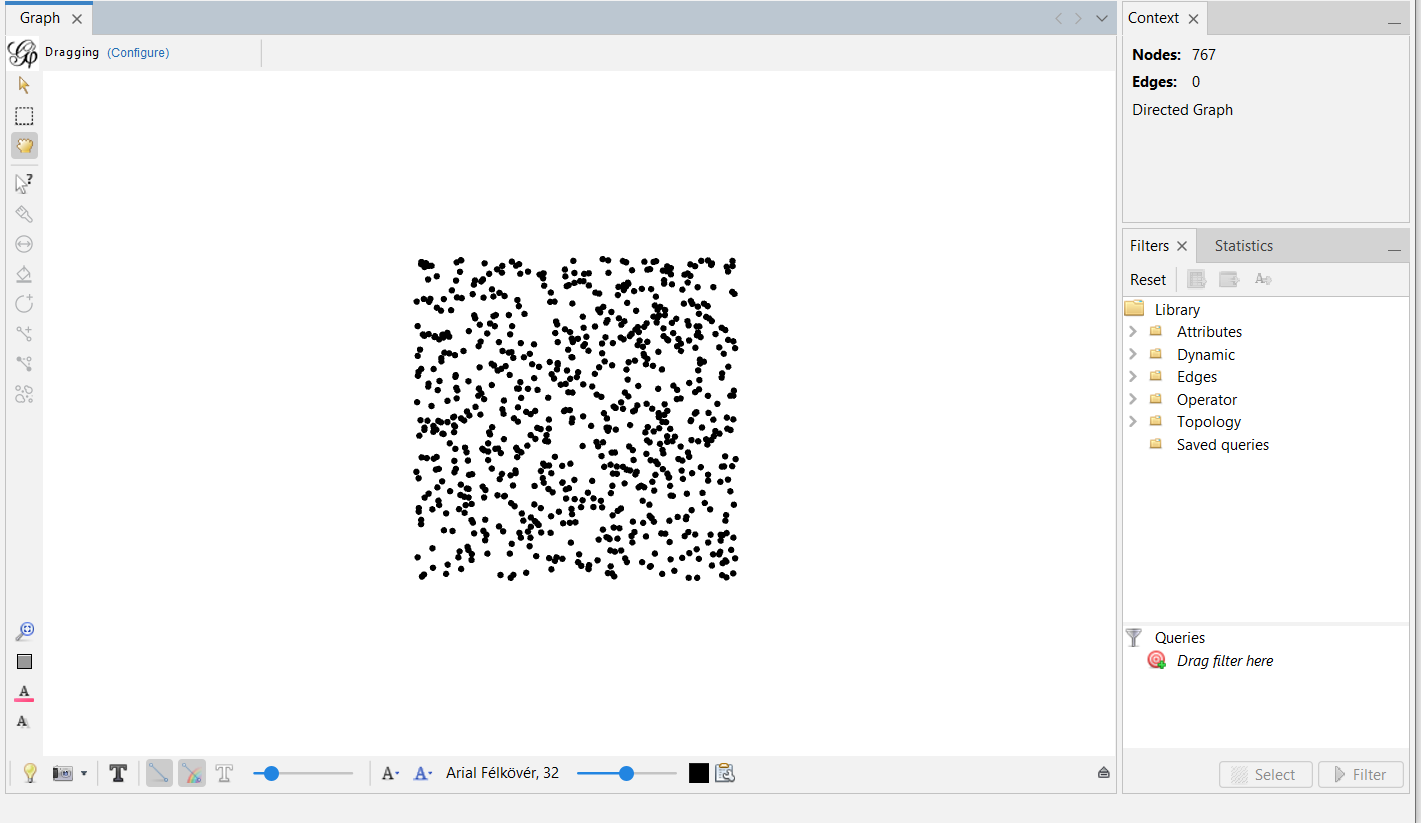 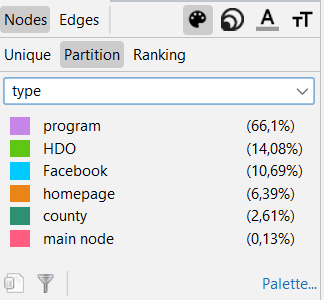 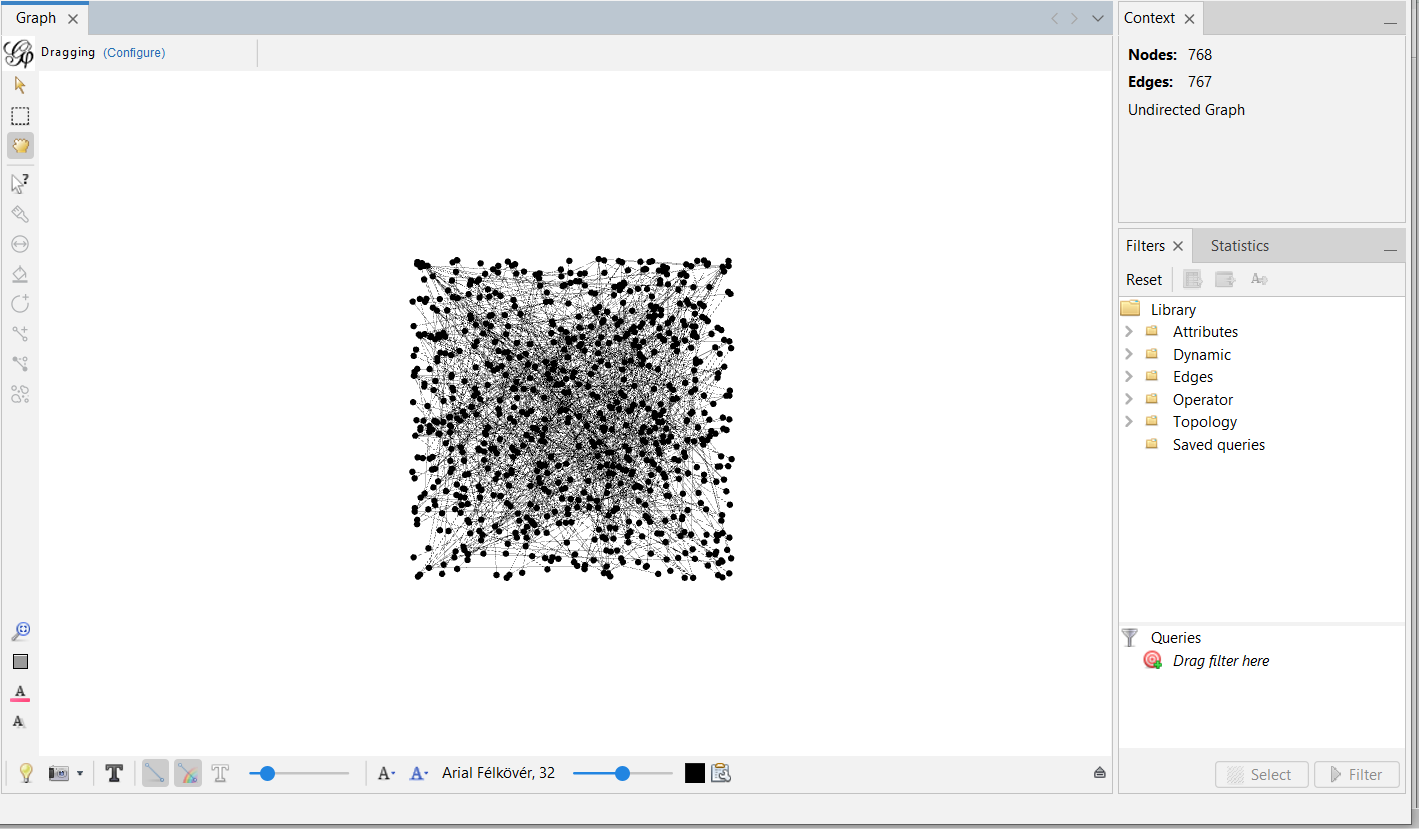 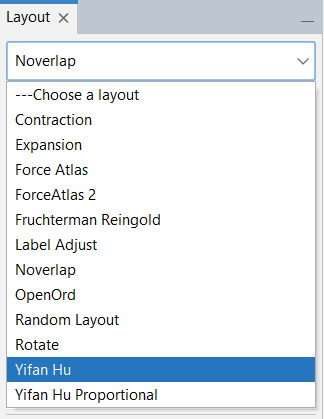 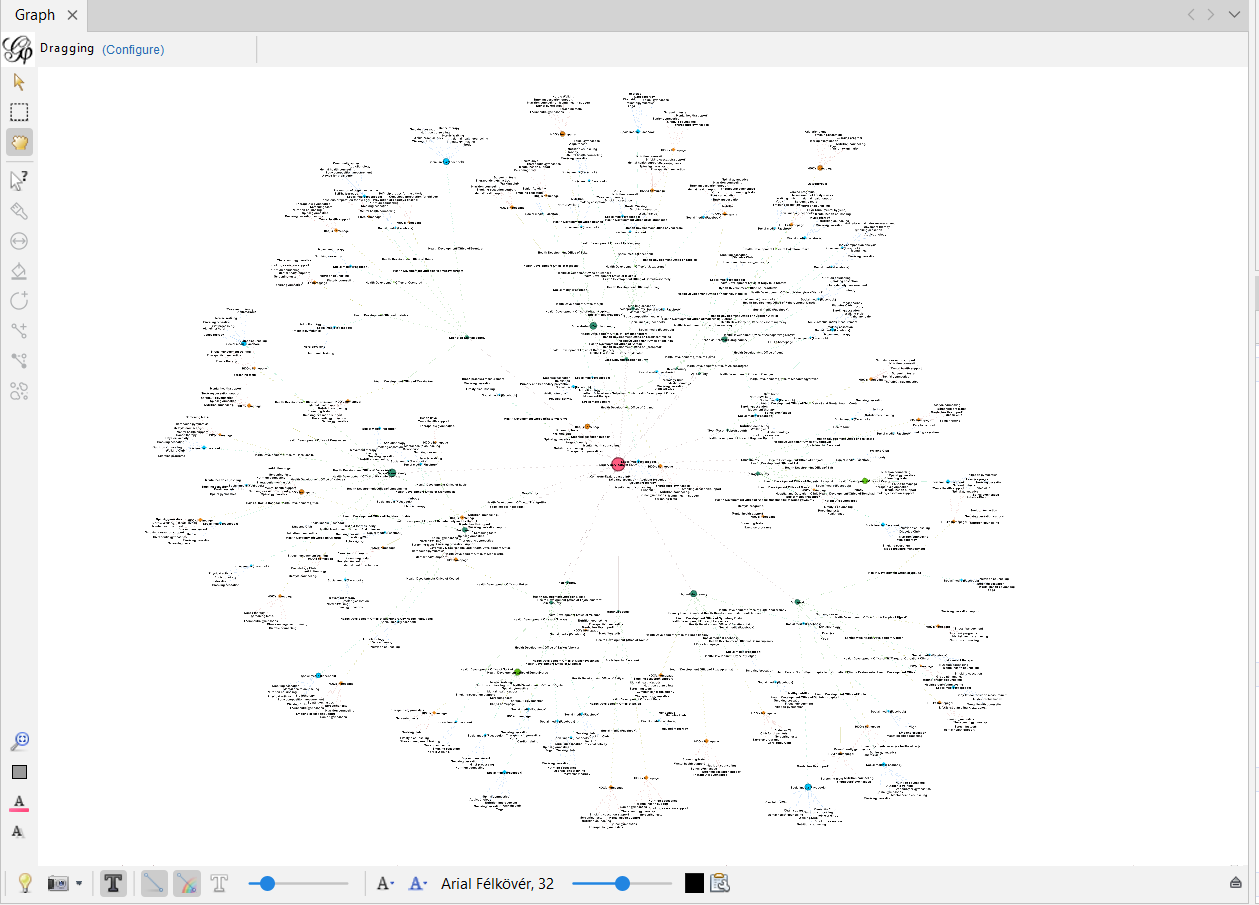 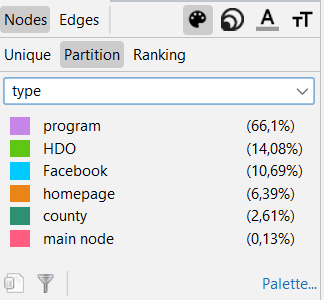 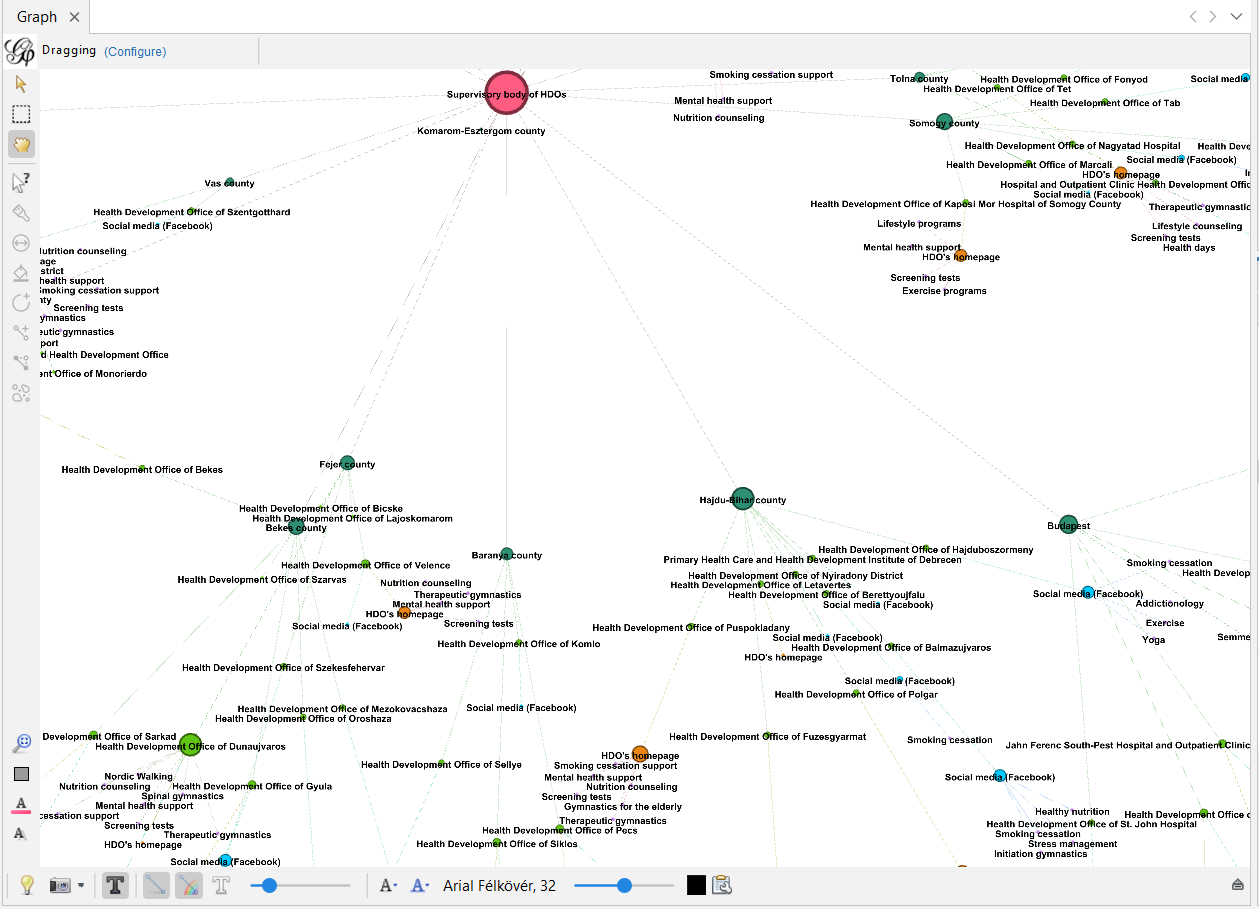 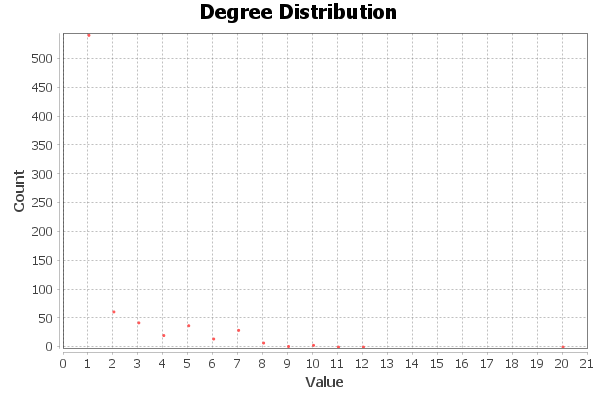 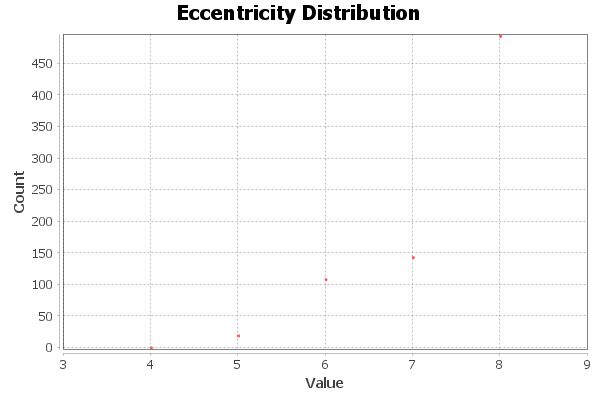 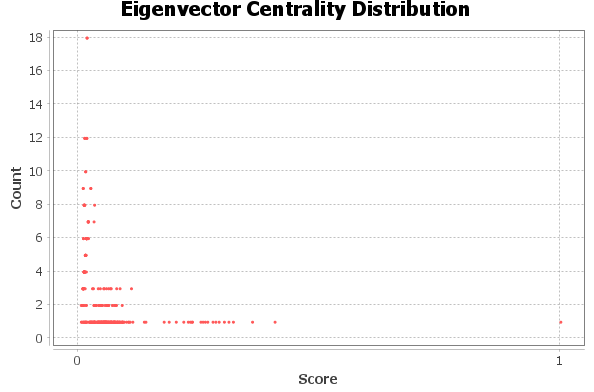 Összefoglalás
A bizonytalanság az EFI területi elhelyezkedésénél magas, amely arra utal, hogy a legtöbb vármegyében van EFI jelenlét.
Az EFI Irodák esetében az eloszlás területi kiegyenlítettség irányába hat, de vannak az átlagtól alul reprezentált vármegyék. 
Az elemzés holisztikus megközelítést igényel. 
A bizonytalanság megközelíthető az EFI Irodák elhelyezkedése oldaláról is.
Herfindahl-Hirschman Index: 0.062 
Shannon-entropia: 1.24
Gini index: 0,24
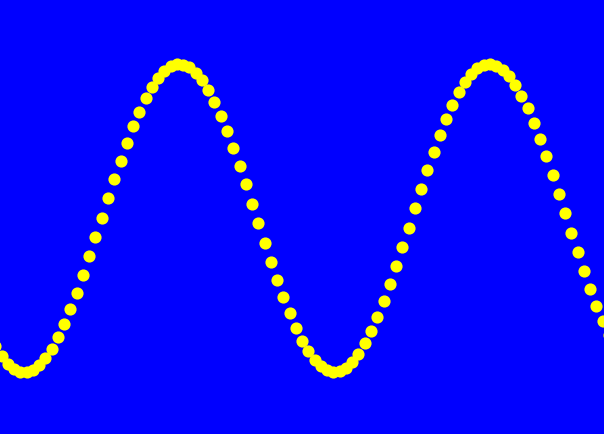 A bizonytalanság életünk mindennapi részét képezi, mindenhol jelen van. 
Nincs a rendszerben 100%-ig biztos döntés.
Így a mintázatok vizsgálata is fontos, mert diagnózisként is értelmezhető.
Utóbbi pedig a betegségmegelőzés, gyógyítás előfeltétele.
Köszönöm a megtisztelő figyelmet!
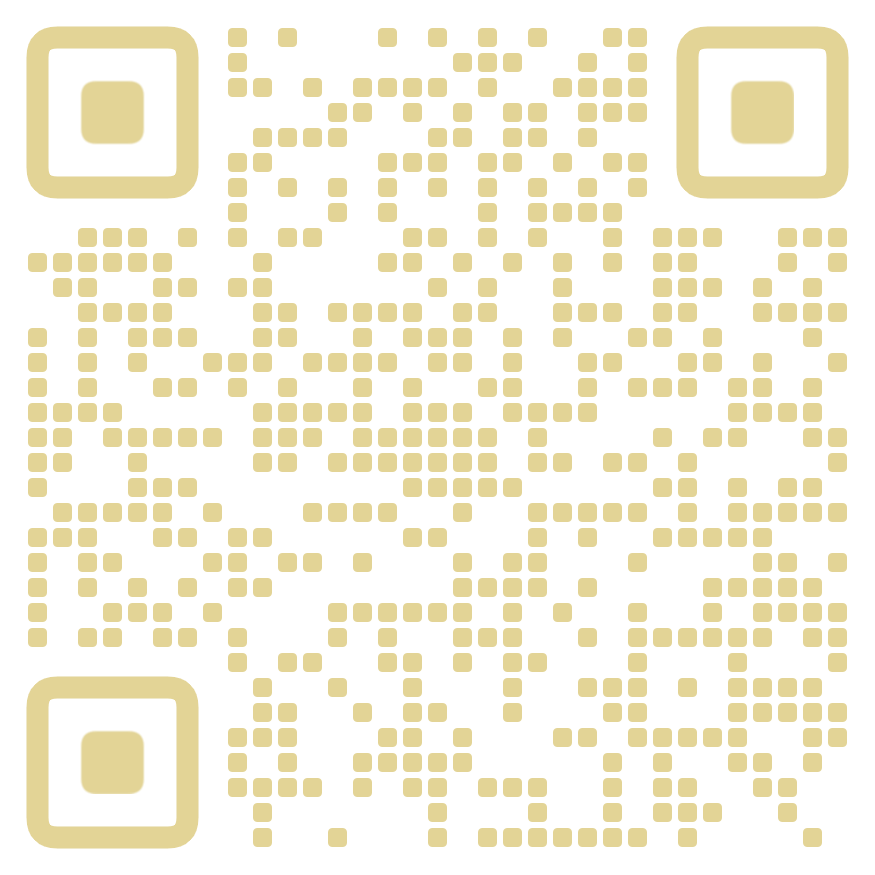 www.gerontosociology.com
domjan.peter@phd.semmelweis.hu
Az előadás a Kulturális és Innovációs Minisztérium 2024-2.1.2-EKÖP-KDP-2024-00002 kódszámú egyetemi kutatói ösztöndíj programjának a Nemzeti Kutatási, Fejlesztési és Innovációs Alapból finanszírozott támogatásával készült.
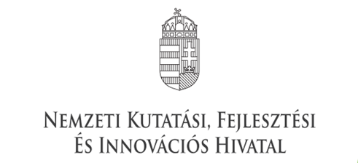